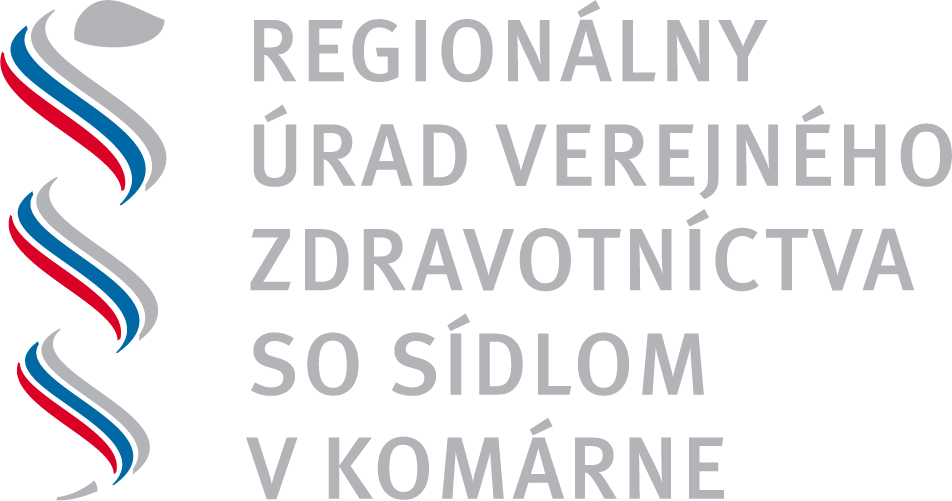 Audit v zariadeniach       
	 spoločného stravovania
Mgr. Silvia Nagyová
Oddelenie hygieny detí a mládeže
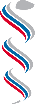 Výkon auditu
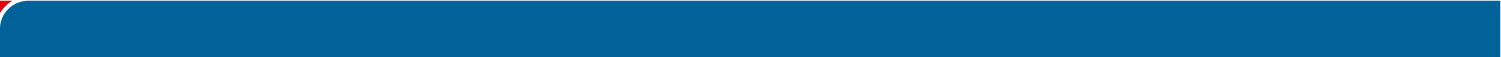 Výkon auditu prebieha v súlade s nariadením Európskeho parlamentu a Rady (EÚ) 2017/625 o úradných kontrolách v platnom znení (ďalej len „nariadenie 2017/625“), v súlade so zákonom č. 355/2007 o ochrane, podpore a rozvoji verejného zdravia a o zmene a doplnení niektorých zákonov.

Audit je systematické a nezávislé preskúmanie na účely určenia toho, či sú činnosti a súvisiace výsledky týchto činností v súlade s plánovanými opatreniami, či sa tieto opatrenia uplatňujú účinne a či sú vhodné na dosiahnutie cieľov
„vedúci audítor“ osoba vykonávajúca a zodpovedná za audit. 
„audítor“ osoba zúčastnená na audite v pozícii pozorovateľa.

Hodnotenie:
„zhoda“  splnenie stanovených požiadaviek v právnych predpisoch.
„nezhoda“ nesplnenie požiadaviek stanovených v právnych predpisoch.
„nápravné opatrenie“ všetky činnosti vedúce k odstráneniu nezhody.
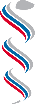 Výkon  auditu
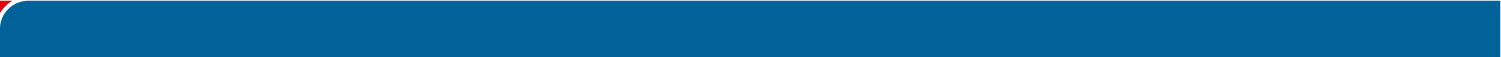 Kontrola prevádzky  (budova, vybavenie, funkčné členenie, podlahy, šatne, technologické vybavenie,         osvetlenie, umývadlá, prítok tečúcej teplej a studenej pitnej vody, krížová kontaminácia).

Čistenie a dezinfekcia (čo, kedy, ako čistiť a dezinfikovať a kto to má vykonávať, čistiaci prostriedok alebo dezinfekčný prostriedok by sa mali používať v takej miere, aká je potrebná na dosiahnutie požadovaného účinku).

Ničenie škodcov (preventívna dezinsekcia a deratizácia).

Suroviny (dodávatelia, dodacie listy, preprava).

Údržba strojno technického zariadenia a kalibrácia meradiel.

Jedálne lístky a vyznačenie alergénov.
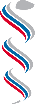 Výkon auditu
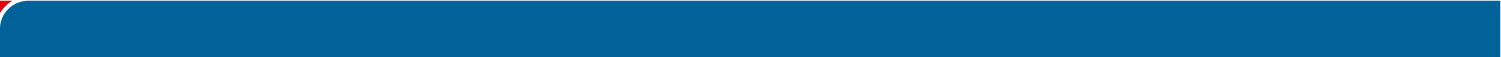 Nakladanie s odpadom.

Pracovníci (hygiena, zdravotný stav).

Regulácia teploty v pracovnom a skladovacom prostredí.

Bezpečnosť potravín (kontrola pri príjme, dodržiavanie podmienok skladovania, dátumu spotreby)
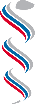 Systém HACCP
Prevádzkovatelia potravinárskych podnikov musia určiť, zaviesť a zachovávať 
trvalý postup alebo postupy založené na zásadách HACCP
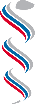 Systém HACCP
Kontrola dokumentácie 
    - VEDENIE ZÁZNAMOV
    účinné a presné vedenie záznamov, 
    nevyhnutné pre prevádzku (overenie, že HACCP funguje),
    nevyhnutné pre kontrolu a audit
	- ZLOŽENIE TÍMU HACCP
    - ŠKOLENIE HACCP
povinnosť prevádzkovateľa, aby si všetci pracovníci boli vedomí nebezpečenstiev, kritických kontrolných bodov v procese výroby, skladovania, dopravy a/alebo distribúcie a nápravných opatrení, preventívnych opatrení a postupov dokumentácie uplatniteľných v jeho podniku.
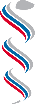 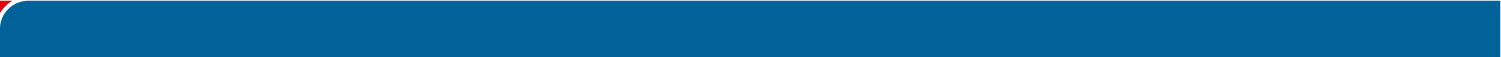 Vysledovateľnosť
Prevádzka musí byť schopná vysledovať všetky potraviny, suroviny, prídavné látky, obaly (ak je relevantné) vo všetkých stupňoch výroby, spracúvania a distribúcie. 

Identifikácia surovín, rozpracovanej výroby, obalov, musí byť primeraná, aby bolo možné zabezpečiť vysledovateľnosť.

Prevádzkovatelia musia byť schopní identifikovať akúkoľvek osobu (kontakty a zoznamy napr. dodávateľov), ktorá im dodáva potraviny alebo akúkoľvek látku.

Prevádzkovatelia potravinárskych podnikov musia mať zavedené systémy a postupy na identifikovanie iných podnikov, do ktorých sa dodávajú ich výrobky.
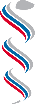 Metrológia
Prevádzkovateľ eviduje zoznam všetkým meradiel (všetky váhy, teplomery, vlhkomery atď.) v rámci metrologického programu, ktorý je súčasťou systému HACCP.

Určené meradlo musí mať vždy platné overenie (kalibráciu).

Nie všetky váhy používané v zariadeniach spoločného stravovania sú určenými 
meradlami - nepodliehajú metrologickej kontrole.
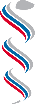 Kontaktné údaje
Regionálny úrad verejného zdravotníctva so sídlom v Komárne Mederčská ul. 742/39 945 01 Komárno

Oddelenie hygieny detí a mládeže 

 zamestnanci oddelenia:Mgr. Silvia Nagyová 
      			     Mgr. Bernadett Sebő 
web: https://www.uvzsr.sk/web/ruvzkn  e-mail: ruvzkn@uvzsr.sk   tel. č. sekretariát: +421357702627
tel. č. oddelenie: 0948 068 161
Regionálny úrad verejného zdravotníctva so sídlom v Komárne Mederčská ul. 742/39 945 01 Komárno
 
Oddelenie hygieny detí a mládeže 
 
 zamestnanci oddelenia:	Mgr. Silvia Nagyová 
      Mgr. Bernadett Németh
 
web: https://www.uvzsr.sk/web/ruvzkn  e-mail: ruvzkn@uvzsr.sk   tel. č. sekretariát: +421357702627
tel. č. oddelenie: 0948 068 161
Ďakujem za pozornosť